Lecture 34
CSE 331
Nov 20, 2024
Reflection 2 has been graded
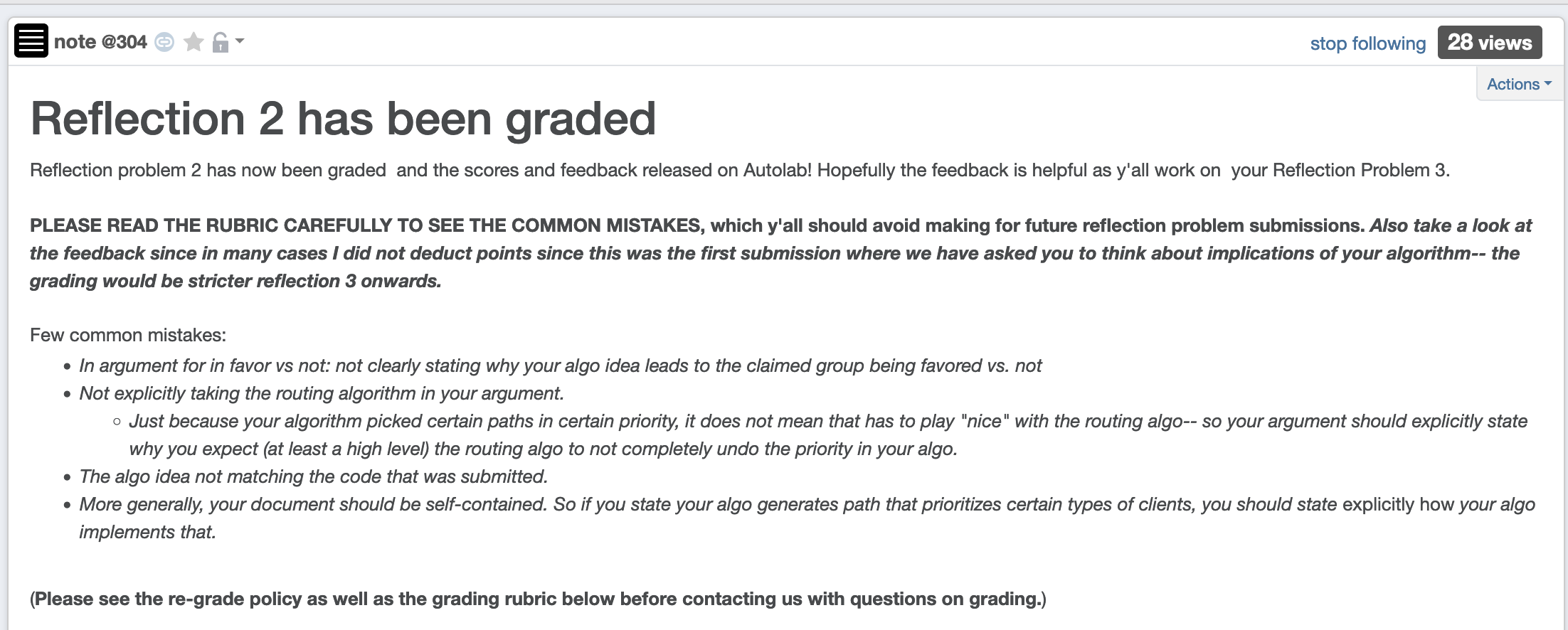 HW 8 is out (due in TWO weeks)
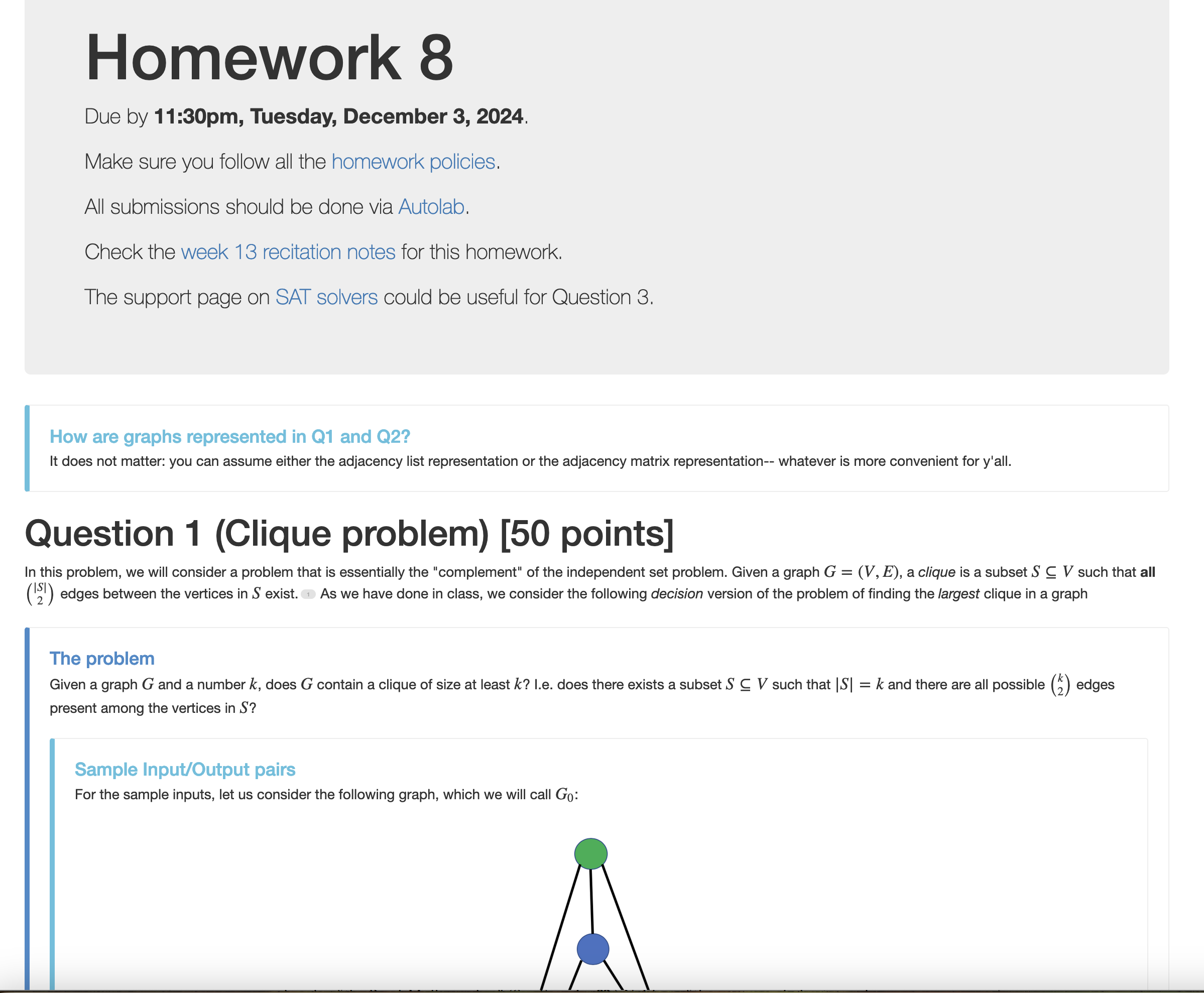 Questions?
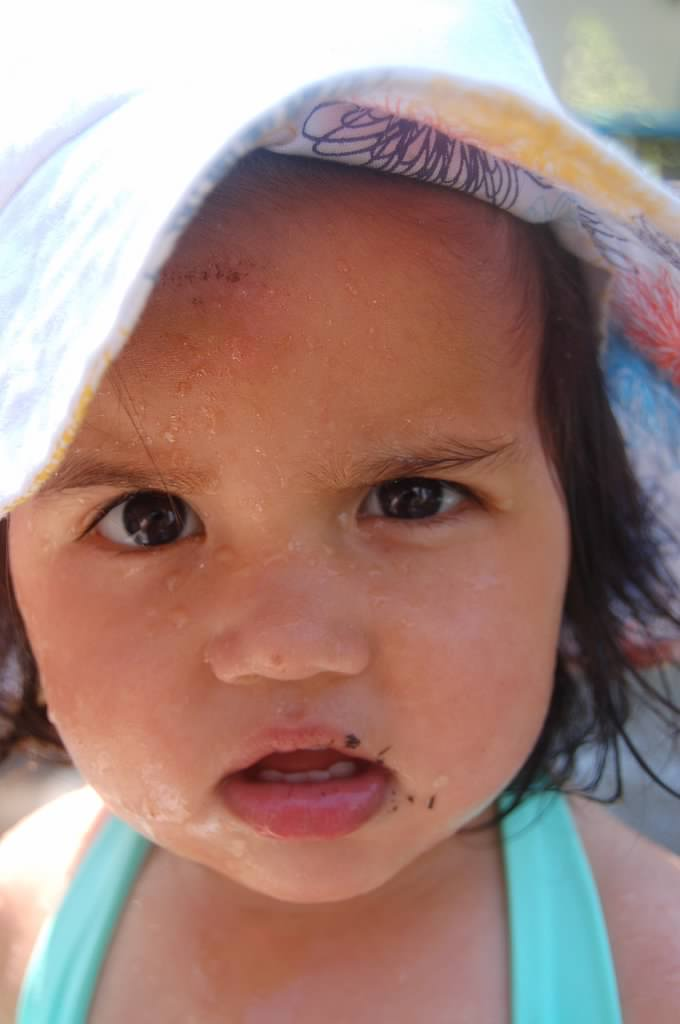 Shortest Path Problem
Input: (Directed) Graph G=(V,E) and for every edge e has a cost ce (can be <0)
t in V
Output: Shortest path from every s to t
Assume that G has no negative cycle
1
1
t
s
Shortest path has cost negative infinity
899
100
-1000
When to use Dynamic Programming
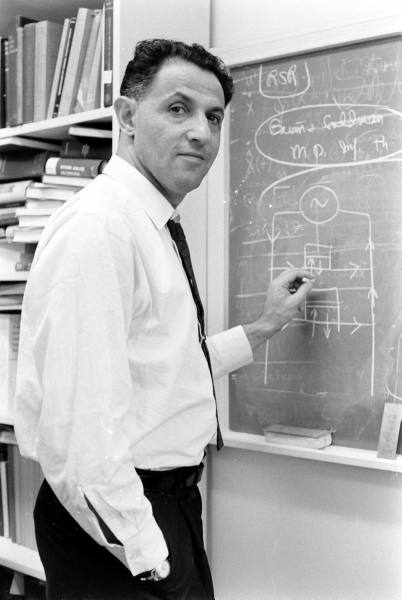 There are polynomially many sub-problems
Richard Bellman
Optimal solution can be computed from solutions to sub-problems
There is an ordering among sub-problem that allows for iterative solution
Questions?
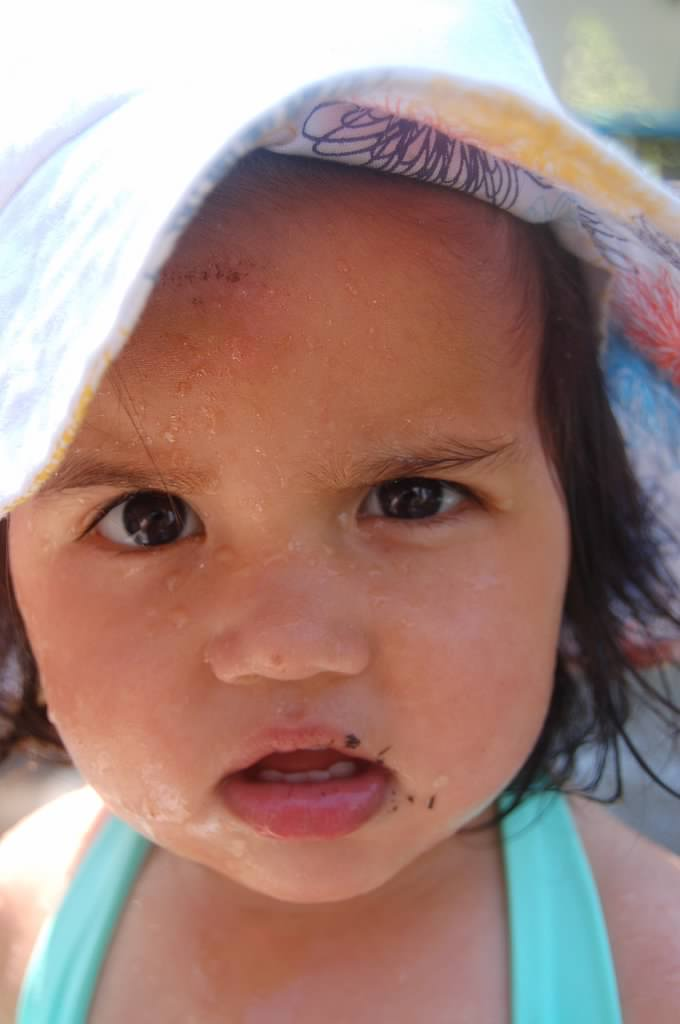 Today’s agenda
Bellman-Ford algorithm
Analyze the run time
Algo  on the board…
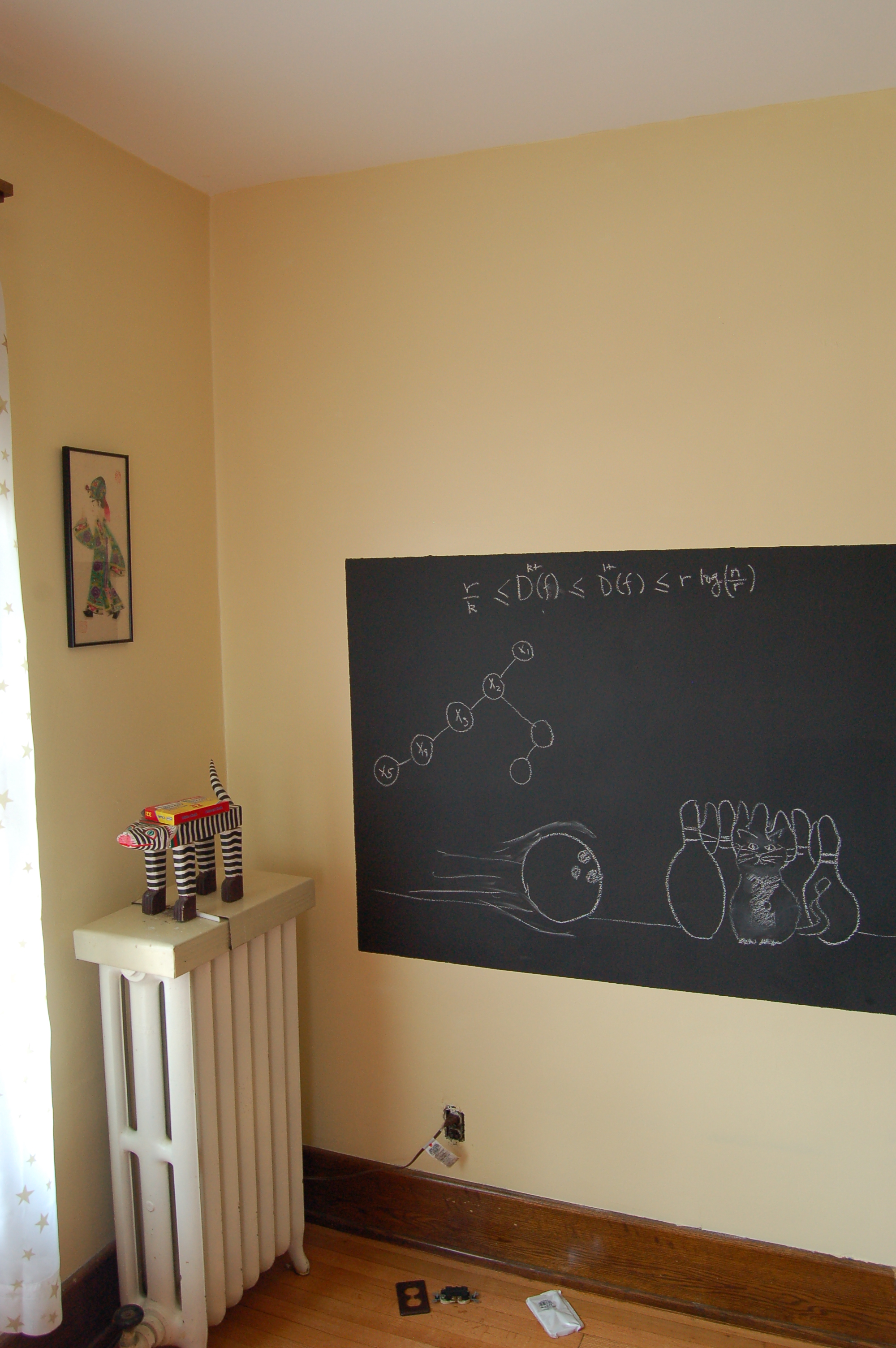 The recurrence
OPT(u,i) = shortest path from u to t with at most i edges
OPT(u,i) = min { OPT(u,i-1), min(u,w) in E { cu,w + OPT(w, i-1)} }
Some consequences
OPT(u,i) = cost of shortest path from u to t with at most i edges
OPT(u,i) = min { OPT(u, i-1), min(u,w) in E { cu,w + OPT(w,i-1)} }
OPT(u,n-1) is shortest path cost between u and t
How to compute the shortest path between s and t given all OPT(u,i) values
Bellman-Ford Algorithm
Runs in O(n(m+n)) time
Only needs O(n) additional space
Questions?
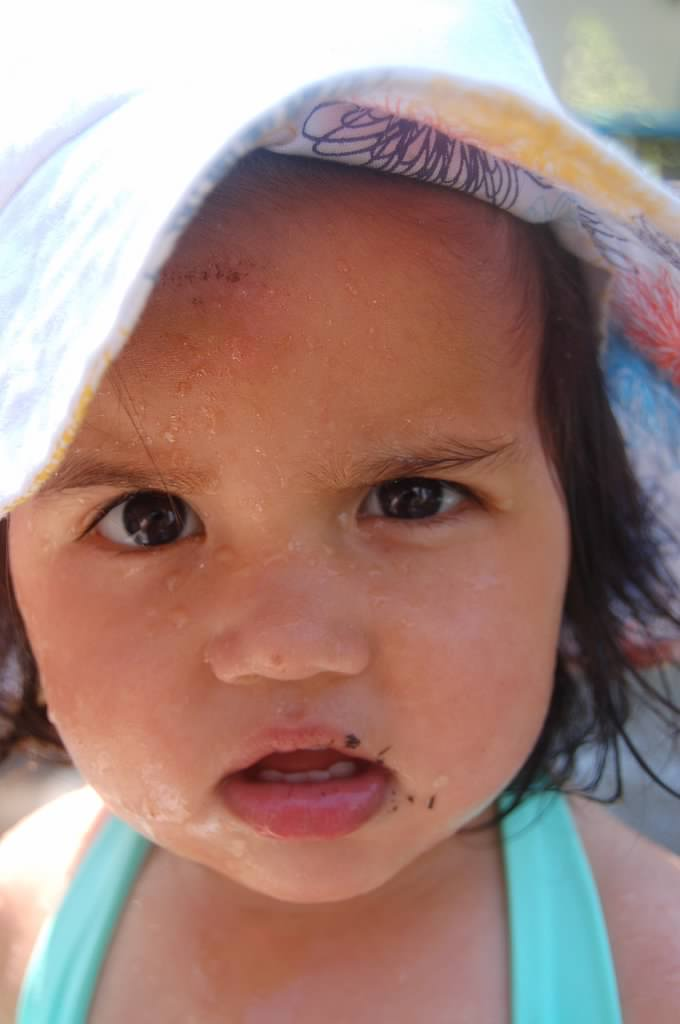 Reading Assignment
Sec 6.8 of [KT]
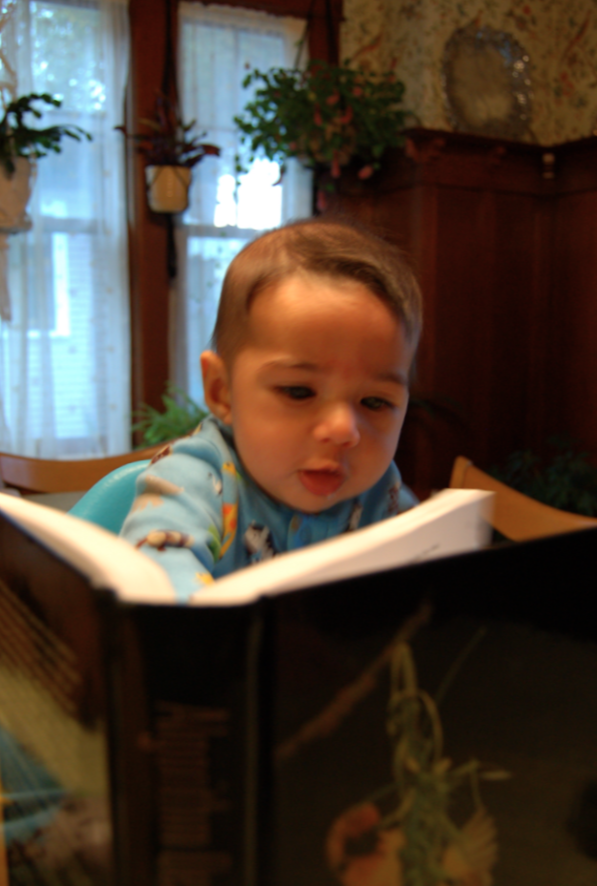 Longest path problem
Given G, does there exist a simple path of length n-1 ?